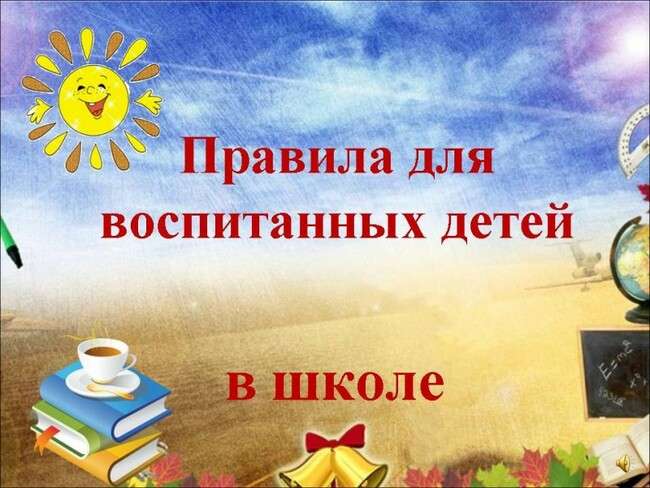 Вставай дружно всякий раз, когда учитель входит в класс!
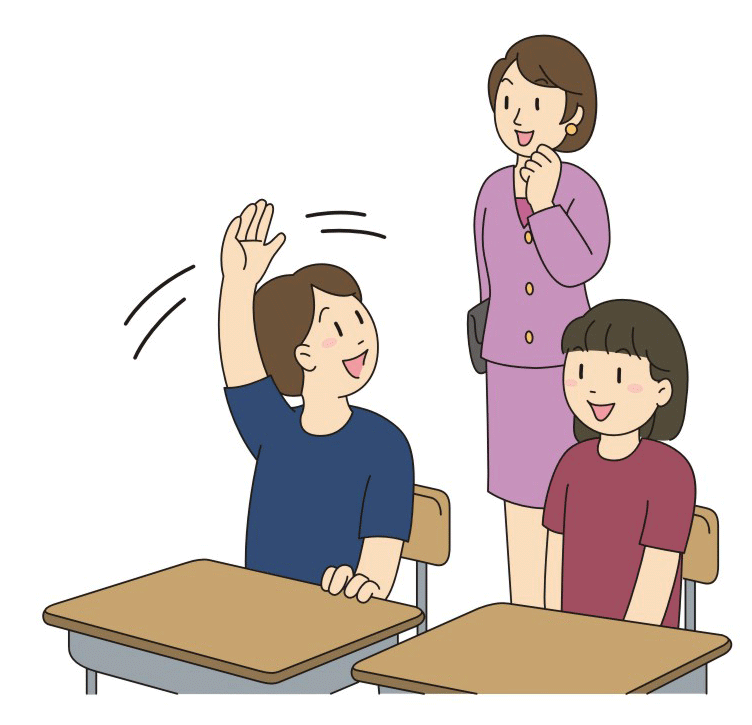 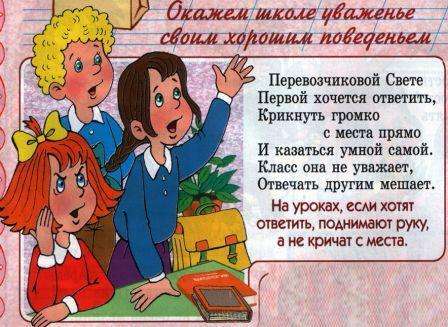 На уроках не хихикай, стул туда-сюда не двигай!
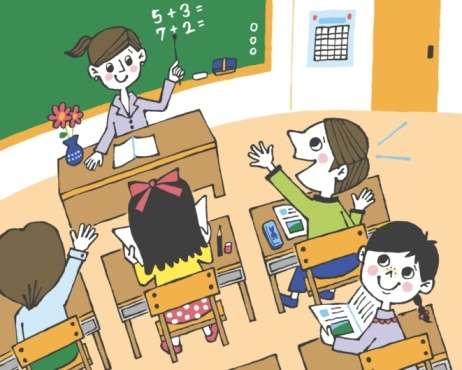 На уроках не болтай, как заморский попугай!Не дразнись, не зазнавайся, в школе всем помочь старайся!
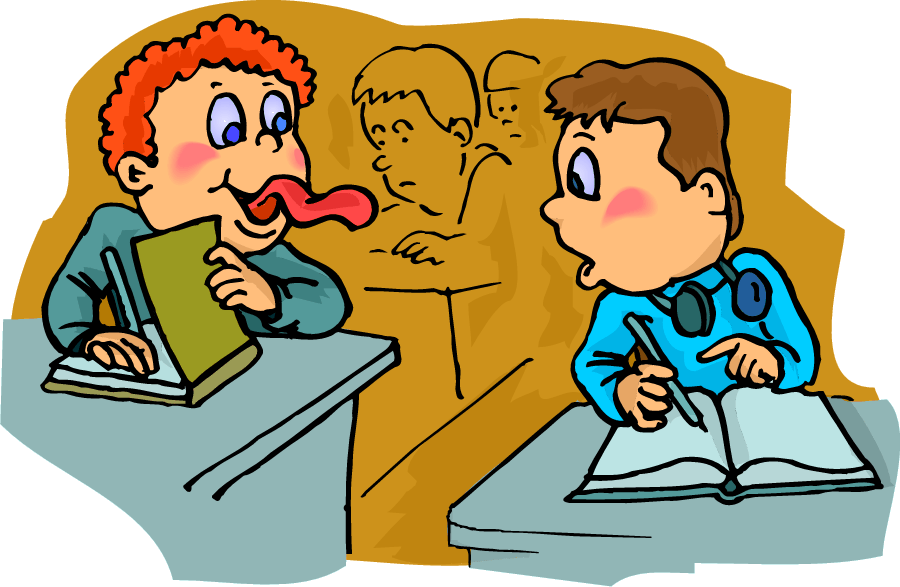 Одевайся аккуратно, чтоб смотреть было приятно!
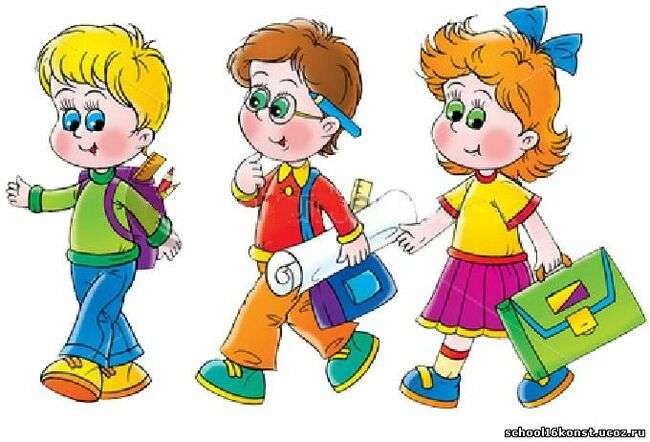 Парта-это не кровать и на ней нельзя лежать! Ты сиди за партой стройно и веди себя достойно!
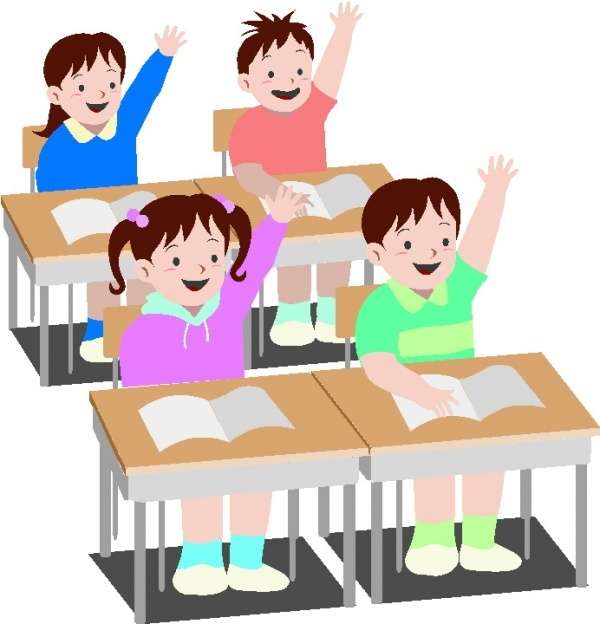 Зря не хмурься, будь смелей и найдёшь себе друзей!
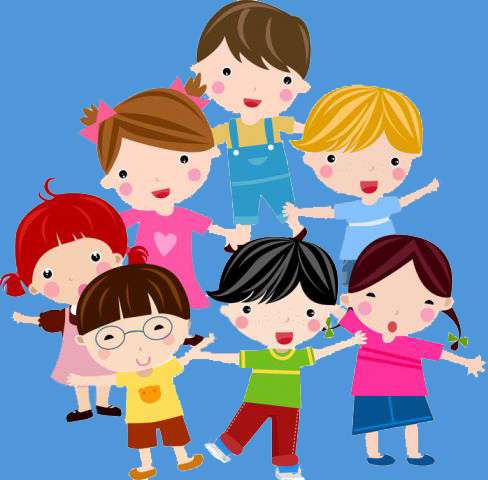 Педагога уважай и соседу не мешай!
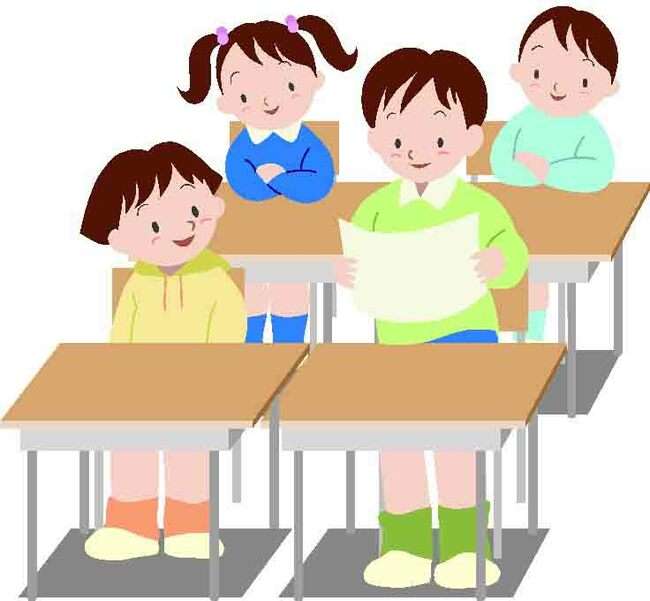 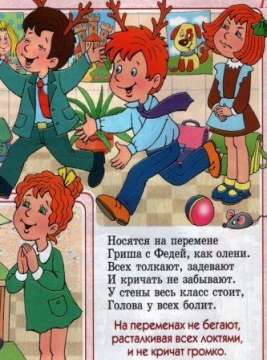 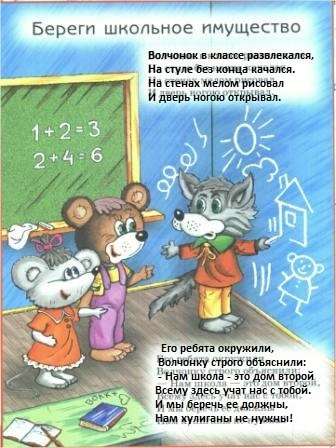 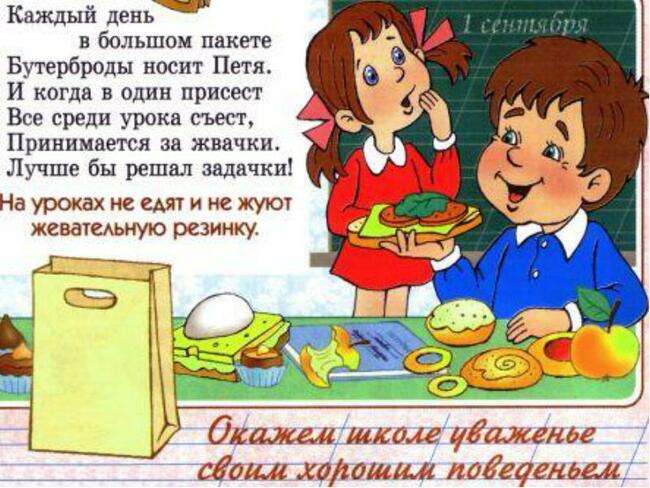 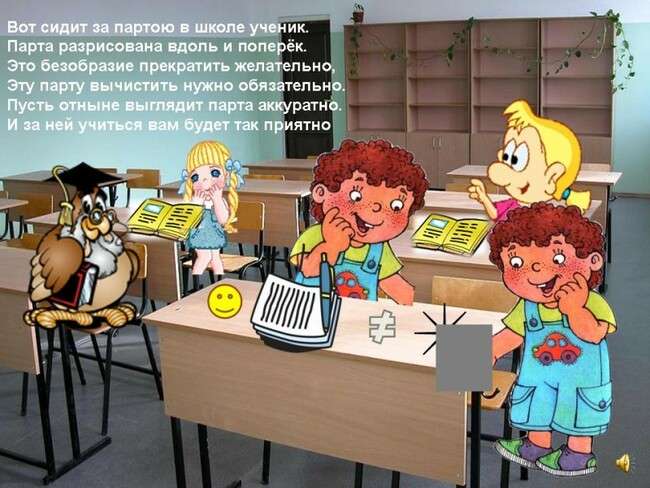 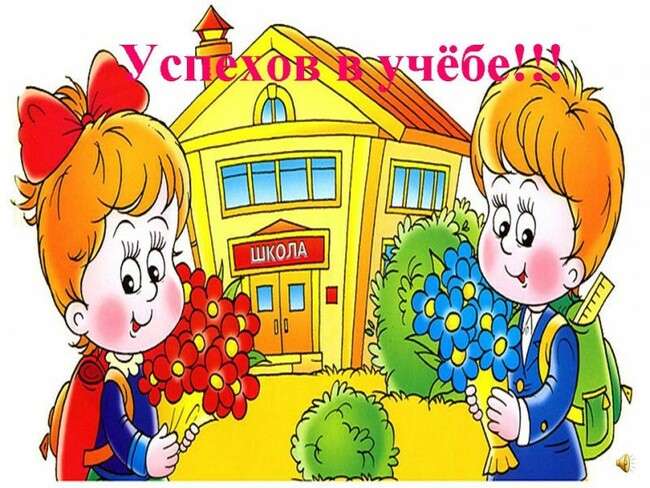